সকলকে  শুভেচ্ছা
পরিচিতি
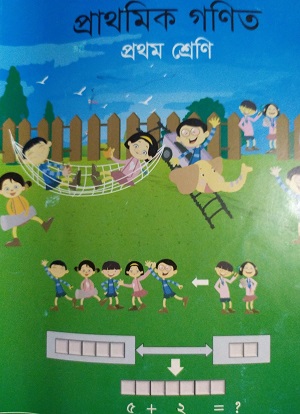 সংগীতা বিশ্বাস
সহকারি  শিক্ষক
মাওলানাবাদসরকারি প্রাথমিক বিদ্যালয়
ঝিনাইদহ সদর,ঝিনাইদহ
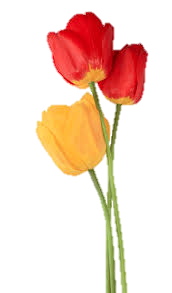 প্রাথমিক গণিত
প্রথম শ্রেণি
মনোযোগ সহকারে লক্ষ্য কর।
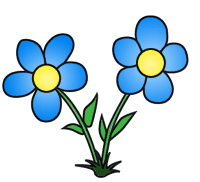 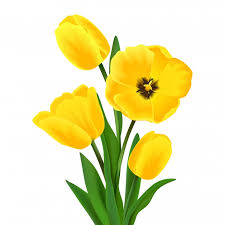 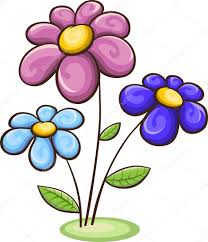 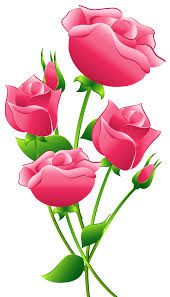 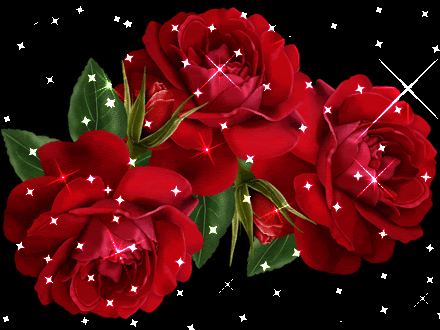 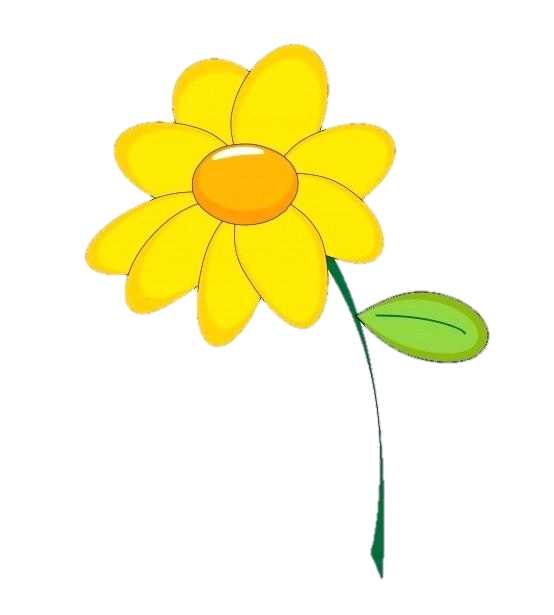 ২ টি
কয়টি ফুল?
কয়টি ফুল?
আজকের পাঠ
গণনা করি
(এক থেকে পাঁচ পর্যন্ত)
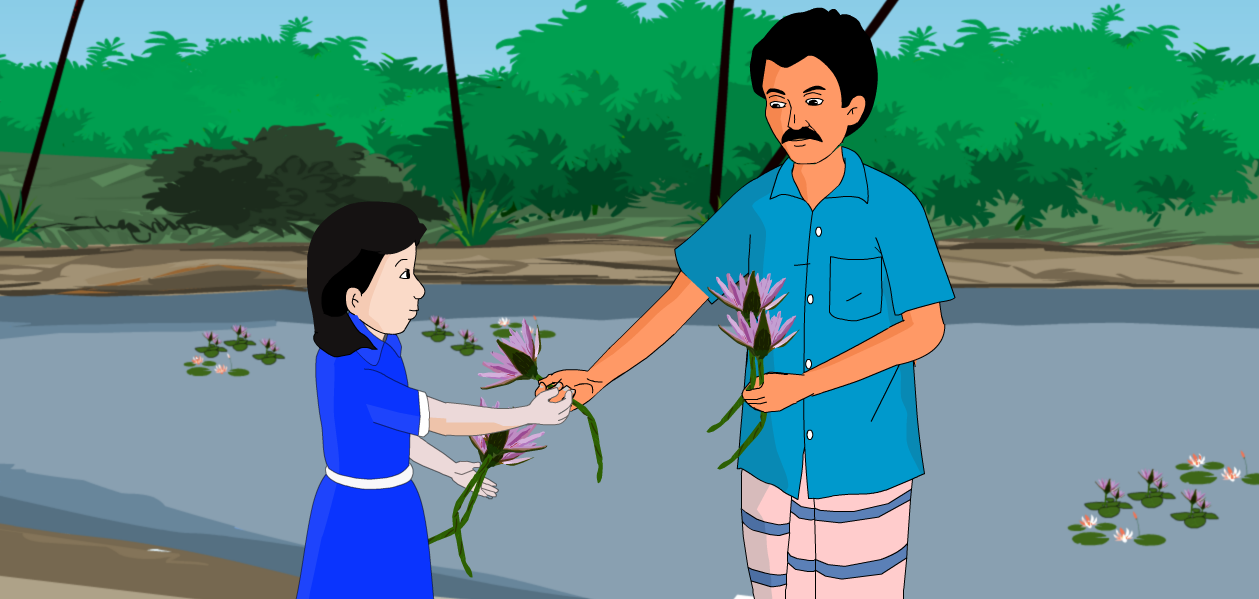 শিখনফলঃ
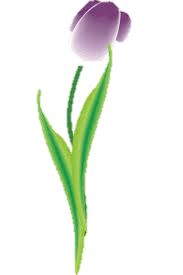 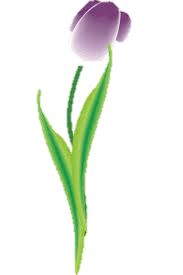 ২.১.১।  ১ থেকে ৯ পর্যন্ত বাস্তব উপকরণ গণনা করতে পারবে।
মনোযোগ সহকারে লক্ষ্য কর।
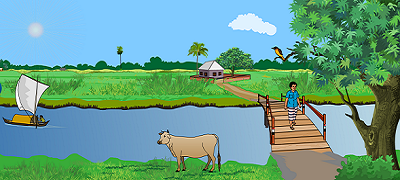 মনোযোগ সহকারে লক্ষ্য কর।
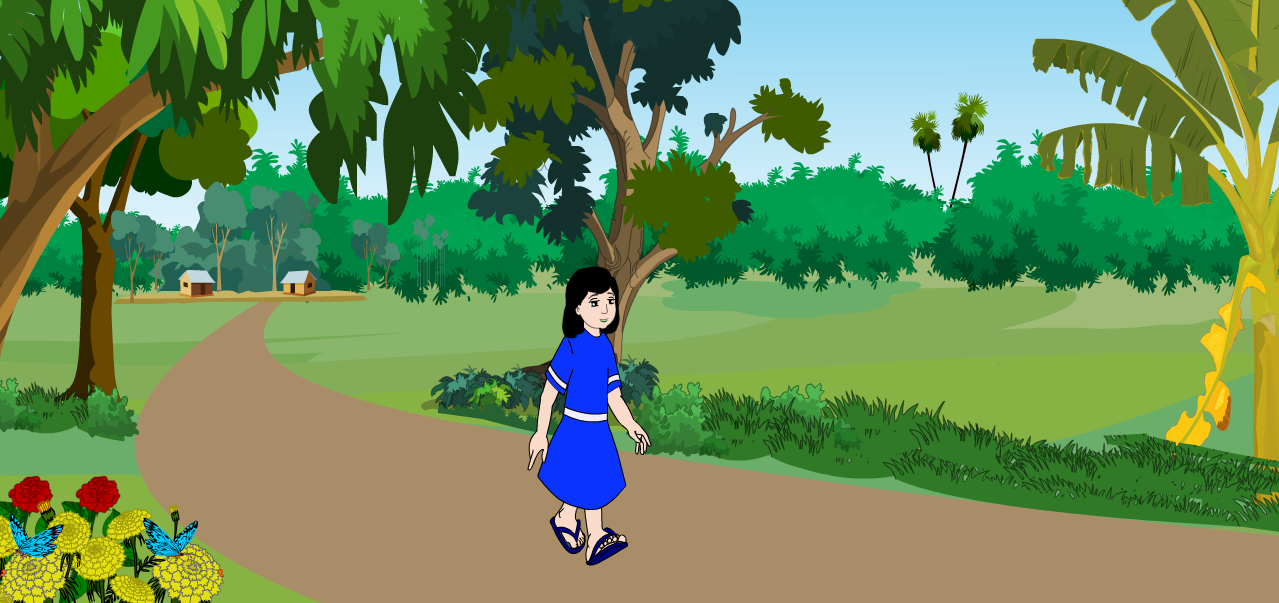 মনোযোগ সহকারে লক্ষ্য কর।
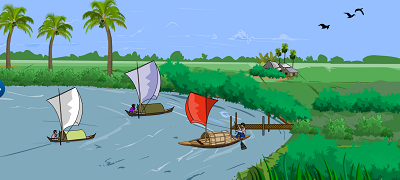 মনোযোগ সহকারে লক্ষ্য কর।
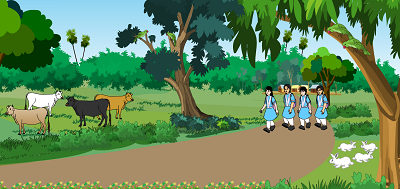 মনোযোগ সহকারে লক্ষ্য কর।
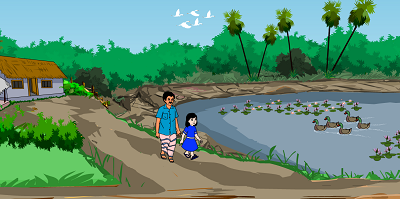 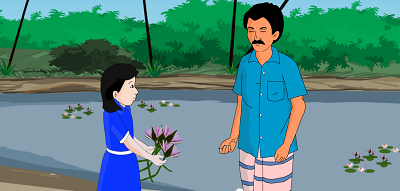 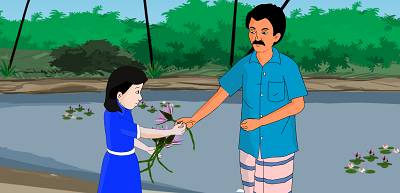 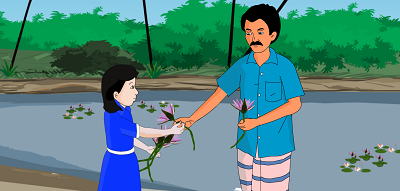 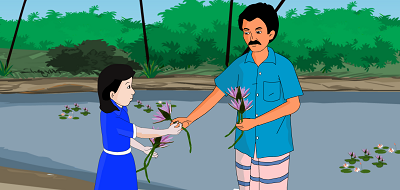 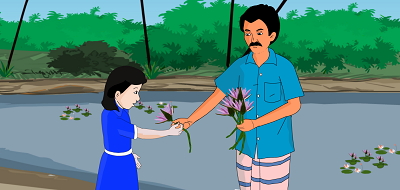 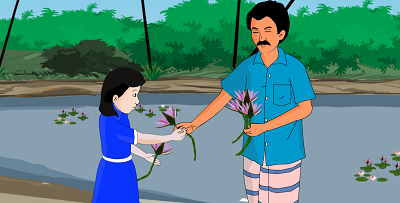 গণনা করি
২ টি শাপলা
৪ টি শাপলা
১ টি শাপলা
৫ টি শাপলা
৩ টি শাপলা
বাস্তব পর্যায়
শ্রেণিতে ৫টি পর্যন্ত যেসব জিনিস আছে সেগুলো গণনা করি।
মুখের সংখ্যা কয়টি?
শ্রেণিতে শিক্ষক সংখ্যা কয়টি?
তোমার চোখ/কান কয়টি?
একই বেঞ্চে তোমরা কয়জন বসেছ?
হাত ও পায়ের মোট সংখ্যা কত?
একটি হাতে কয়টি আঙ্গুল? ইত্যাদি...।
সমান সংখ্যক ছবির সাথে দাগ টেনে মিল করি।
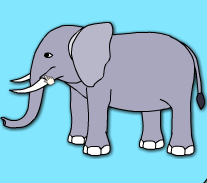 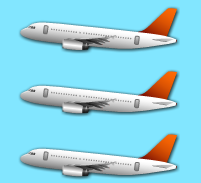 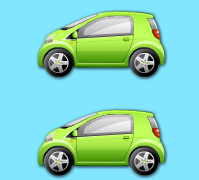 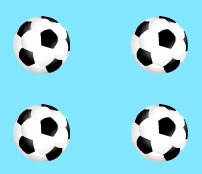 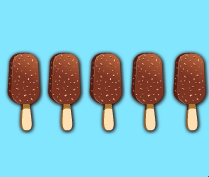 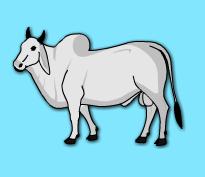 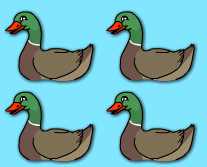 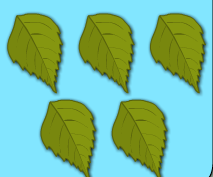 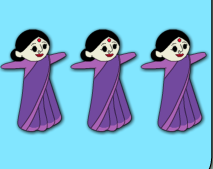 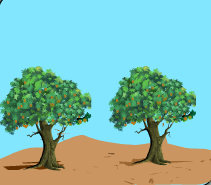 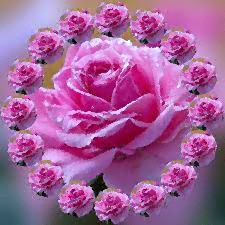 ধন্যবাদ সবাইকে